ThePost JavaScript Apocalypse
The Put JavaScript Apocalypse
The Patch JavaScript Apocalypse
The Post Put Patch JavaScript Apocalypse
Post Put Patch Clutter
KonMari
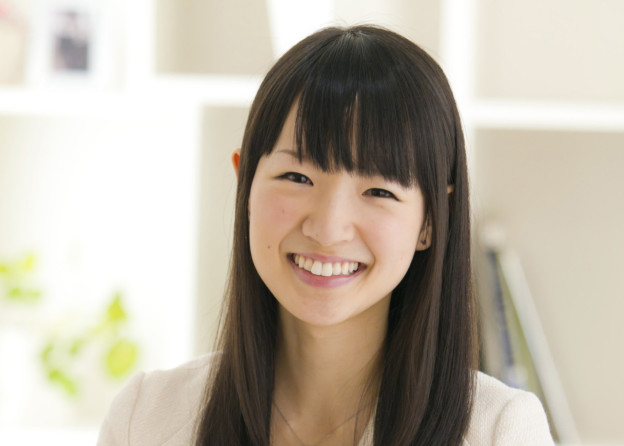 Marie Kondo
KonMari
tokimeku
KonMari
tokimeku Spark Joy!
Clutter in Programming
[Speaker Notes: Intended to be a document delivery system. It performs poorly as an application delivery system.]
ASCIIAmerican Standard Code for Information Interchange
TABSPACE
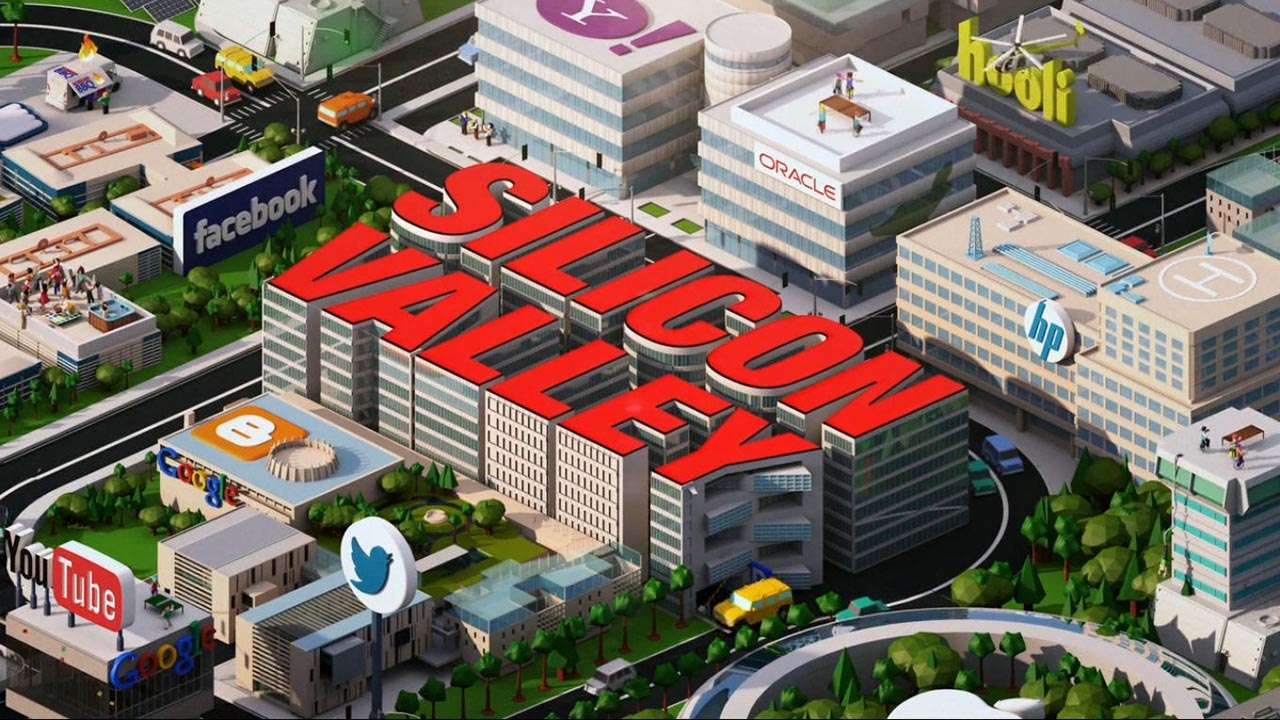 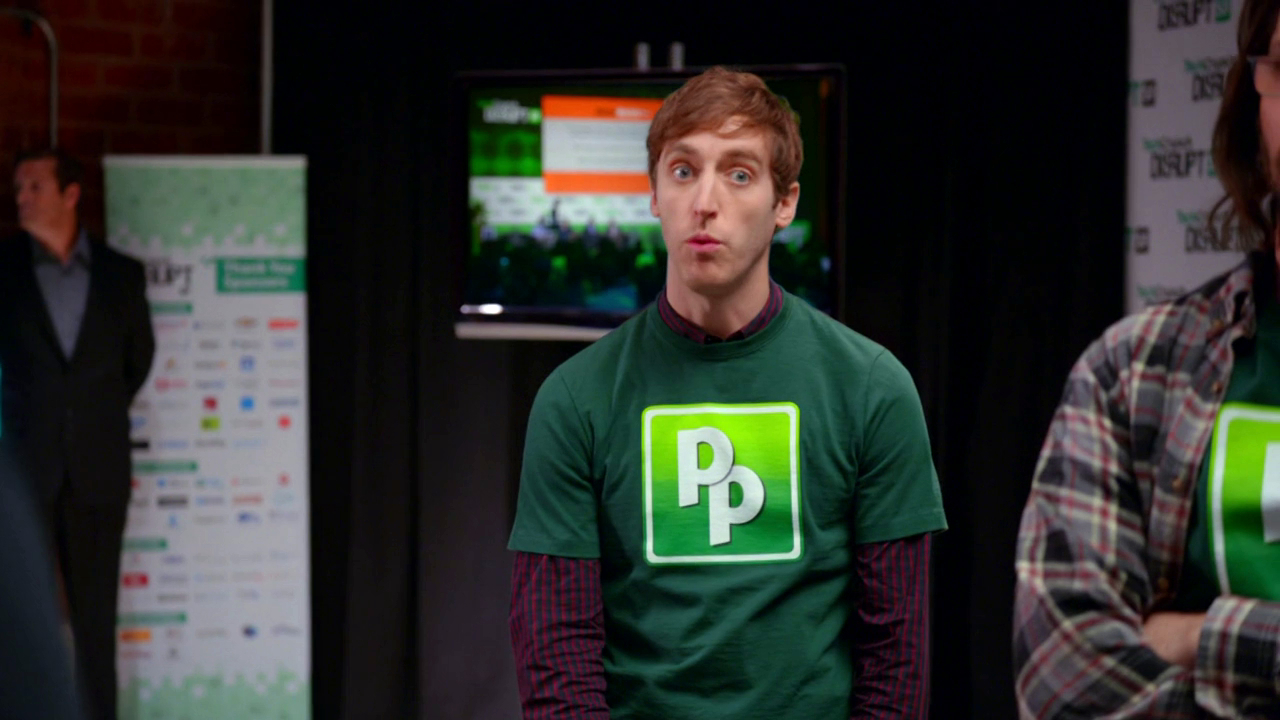 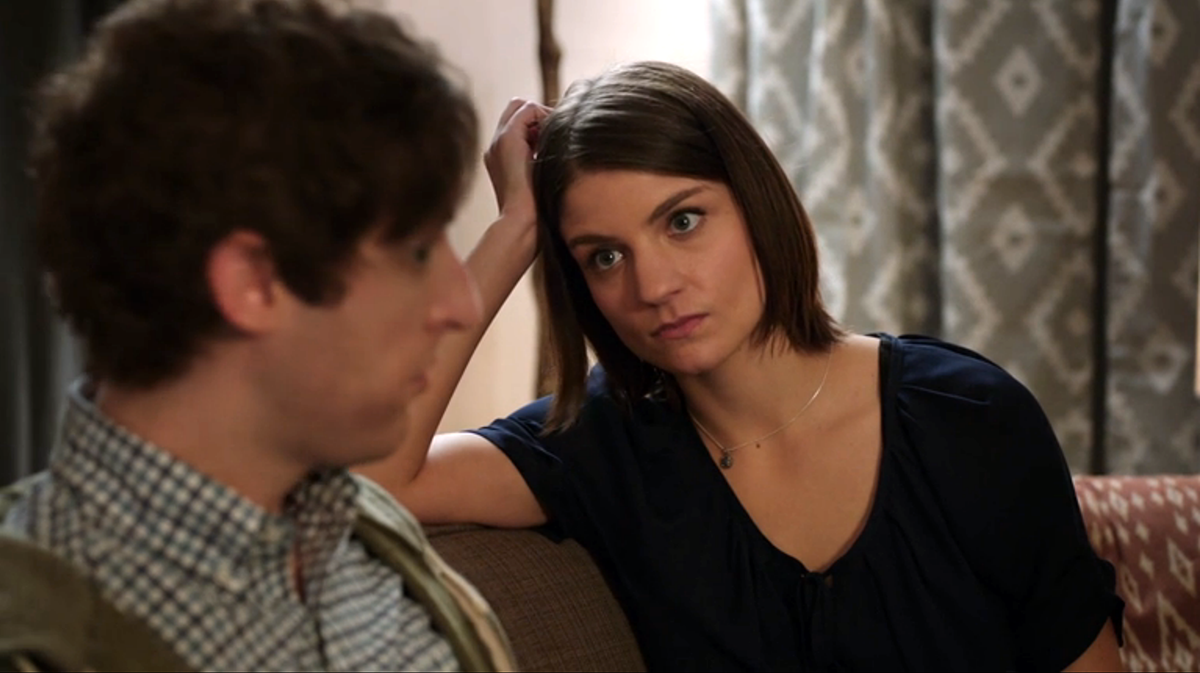 TABSPACE
TABSPACE
Quoted string literals'    "
Quoted string literals'    "'Don't try this!'
letvar
letvar
letconst
nullundefined
nullundefined
nullC. A. R. Hoare
[Speaker Notes: A billion dollar mistake]
nullC. A. R. HoareBillion dollar mistake
[Speaker Notes: A billion dollar mistake]
nullAn immutable, empty object
An immutable, empty object
const null = Object.freeze(
    Object.create()
);
Pure functions
Analogous to mathematical functions.
A given input will always yield exactly the same output.
No mutation. No side effects.

Testability.
Composability.
Parallelism.
Remove Impurities
Date
Math.random
delete
Object.assign
Array.splice
Array.sort
RegExp.exec
assignment
var
let
const is ok
for
user interaction
network
The Universe is mutating.
Use purity when you can.
Generators
Generators
function factory(...) {

    // The generator's state variables

    return function generator() {

        // compute the new value
        // and update the state variables

        return value;
    };
}
function element(array) {    let i = 0;    return function generator() {        if (i < array.length) {            let value = array[i];            i += 1;            return value;        }    };}
Callbacks
Does the continuation argument go first or last?
function first(callback, a) {
    return callback(a);
}

function last(a, callback) {
    return callback(a);
}
The continuation argument goes first.
function first(callback, ...a) {
    return callback(...a);
}
Syntax
FORTRAN    IF(A.EQ.0)A=BBCPL    IF A = 0 {A := B;}JavaScript    if (a === 0) a = b;
FORTRAN    IF(A.EQ.0)A=BBCPL    IF A = 0 {A := B;}JavaScript    if (a === 0) {a = b;}
ALGOL 68     if a = 0 then        a := b;    fiNext?    if a = 0        let a : b
ALGOL 68     if a = 0 then        a := b;    fiNext?    if a = 0        let a : b
try
try {
    // code that might fail
} catch (Mistake e1) {
    // first failure case
} catch (Screwup e2) {
    // second failure case
} catch (Oopsy e3) {
    // third failure case
} finally {
    // implied function
}
implied function
try {
    // code that might fail
} catch (Mistake e1) {
    // first failure case
} catch (Screwup e2) {
    // second failure case
} catch (Oopsy e3) {
    // third failure case
} finally {
    // implied function
}
assigned goto
try {
    // code that might fail
} catch (Mistake e1) {
    // first failure case
} catch (Screwup e2) {
    // second failure case
} catch (Oopsy e3) {
    // third failure case
} finally {
    // implied function
}
try
try {
    // plan a
} catch (ignore) {
    // plan b
}

// clean up
indexOf
"abc".indexOf("z")    // -1
int
Java	 Correct	
int32 + int32		int32	 int33
int32 * int32		int32	 int63
int
Java	 Correct	
int32 + int32		int32	 int33
int32 * int32		int32	 int63
int
Java	 Correct	
int32 + int32		int32	 int33
int32 * int32		int32	 int63
int
Java	 Correct	
int32 + int32		int32	 int33
int32 * int32		int32	 int63
0.1 + 0.2 === 0.3false
(0.1 + 0.2) + 0.3 === 0.1 + (0.2 + 0.3)false
DEC64
Coefficient
Coefficient
Exponent
Number = Coefficient * 10Exponent
dec64.com
Coefficient
Coefficient
Exponent
https://github.com/douglascrockford/DEC64/
0 / 0
Undened.
Catch re!
NaN
0
1
2
0 * n
0 * n
0
NaN
0 * n
0
NaN
0 * n
Code generators
Macro processors
Partial evaluators
Non-conditional idioms
0 / n0 * nn * 00 modulo n
0
Reserved Words
Make things easier for compilers in low memory situations
Hazard for programmers
Hazard for language maintainers

throw instead of raise
Reserved Words
In any function, a word may be used as a language keyword (if) or as a name (variable) but not both.

This is good for programmers because they will not trip over features they don't use.

This is good for language maintainers because they can introduce new features without breaking existing programs.
camelCaseunder_bar
camelCaseunder_barnames with spaces
names with spaces
A name is composed of one or more text atoms, separated by spaces.
Starting with an initial text atom, combine making the longest name that makes sense.
A name makes sense if it is a name in the current scope or a keyword.
If nothing makes sense, then use the first text atom only.
Contracts
Security
Distributed Programming
Be careful out there.
Be careful out there.The web is cluttered and full of errors.
[Speaker Notes: Remove some clutter and make it better.]